Qari mill-Ktieb tal-
Profeta Isaija
Iż 25, 6-10a
Dakinhar, jagħmel il-Mulej tal-eżerċti għall-popli 
kollha fuq din il-muntanja, mejda b’ikel fin, mejda bi nbejjed ħelwa, b’laħam
imsemmen bil-mudullun,
u nbejjed fini. 
Hu jċarrat minn fuq din 
il-muntanja l-velu li kien jgħatti wiċċ il-popli kollha,
għata li kien jaħbi kollha kemm huma l-ġnus. Jeqred il-mewt għal dejjem, jixxotta Sidi il-Mulej 
id-dmugħ minn fuq kull
wiċċ, u jħassar l-għajb 
tal-poplu tiegħu minn wiċċ 
l-art kollha: għax il-Mulej
tkellem. U dakinhar jgħidu:
“Dan hu Alla tagħna: 
fih ittamajna li jsalvana; 
dan hu l-Mulej li fih ittamajna: nifirħu u
nithennew bis-salvazzjoni tiegħu.
Għax id il-Mulej tinżel 
fuq din il-muntanja.”
Il-Kelma tal-Mulej
R:/ Irroddu ħajr lil Alla
Salm Responorjali
R:/ Ngħammar f’dar 
il-Mulej sakemm 
indum ħaj!
Il-Mulej hu r-ragħaj tiegħi, 
xejn ma jonqosni;
f’mergħat kollha ħdura jqegħedni.
Ħdejn l-ilma,
fejn nistrieħ, 
jeħodni; hemm hu jrejjaqni.
R:/ Ngħammar f’dar 
il-Mulej sakemm 
indum ħaj!
Imexxini fit-triq tas-sewwa minħabba l-isem tiegħu.
Imqar jekk nimxi f’wied mudlam, ma nibżax 
mill-ħsara, għax inti miegħi.
Il-ħatar tiegħek u 
l-għasluġ tiegħek,
huma jwennsuni.
R:/ Ngħammar f’dar 
il-Mulej sakemm 
indum ħaj!
Int tħejji mejda għalija
quddiem l-għedewwa tiegħi.
Biż-żejt tidlikli rasi,
u l-kalċi tiegħi tfawwarli.
R:/ Ngħammar f’dar 
il-Mulej sakemm 
indum ħaj!
Miegħi, iva, jimxu 
t-tieba u l-ħniena il-jiem kollha ta’ ħajti. U ngħammar f’dar il-Mulej
sakemm indum ħaj!
R:/ Ngħammar f’dar 
il-Mulej sakemm 
indum ħaj!
Hallelujah, Hallelujah
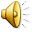 Ara, il-Mulej ġej biex 
isalva lill-poplu: 
henjin dawk li huma 
lesti biex jilqgħuh.
Hallelujah, Hallelujah
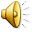 Qari mill-Evanġelju skont 
San Mattew
Mt 15, 29-37
R:/ Glorja lilek Mulej
F’dak iż-żmien, Ġesù mar ħdejn il-baħar tal-Galilija; tala’ fuq l-għolja u qagħad 
bilqiegħda hemm. 
U bdew resqin lejh ġemgħat
kbar ta’ nies, li kellhom magħhom zopop, għomja,
persuni b’diżabbiltà,  imbikkmin, u ħafna 
oħrajn; qegħduhomlu
f’riġlejh, u hu fejjaqhom, 
hekk li n-nies kollha 
baqgħu mistagħġba meta raw l-imbikkmin jitkellmu, 
l-persuni b’diżabbiltà
qawwijin u sħaħ, iz-zopop jimxu u l-għomja jaraw; u bdew jagħtu glorja lil Alla ta’ Iżrael. Ġesù sejjaħ 
lid-dixxipli tiegħu u qalilhom
“Nitħassarhom lil dawn 
in-nies, għax ġa ilhom 
tlitt ijiem miegħi u 
ma għandhom xejn 
x’jieklu. Ma rridx
inħallihom immorru 
sajmin, li ma jmurx iħosshom ħażin fit-triq.”
Qalulu d-dixxipli: 
“F’deżert bħal dan 
minn fejn se nġibu ħobż biżżejjed biex inxebbgħu 
kotra hekk kbira?”
Ġesù staqsiehom:
“Xi kemm għandkom ħobż?” 
 Qalulu: 
“Sebgħa, u xi ftit ħut żgħir.”
Imbagħad qal lin-nies 
kollha jinxteħtu bilqiegħda fl-art, ħa s-seba’ ħobżiet 
u l-ħut, radd il-ħajr, qasamhom u tahom
lid-dixxipli, u d-dixxipli newluhom lin-nies. 
U kulħadd kiel u xaba’; 
u ġabru l-bċejjeċ li
fadal, sebat iqfief mimlija.
Il-Kelma tal-Mulej
R:/ Tifħir lilek Kristu